Η αρχή των Χριστουγέννων
Δήμητρα
ΣΤ1
Τα Χριστούγεννα (σύνθετη λέξη της δημοτικής Χριστός + γέννα) είναι η ετήσια χριστιανική εορτή της γέννησης του Χριστού και κατ' επέκταση το σύνολο των εορτών από εκείνη την ημέρα, τις 25 Δεκεμβρίου, μέχρι τα Θεοφάνεια ("Γιορτές των Χριστουγέννων"). Την ημέρα των Χριστουγέννων γιορτάζουν ο Χρήστος, η Χρυσούλα και η Χριστίνα.Η γέννηση του Ιησού ως ανθρώπου παρουσιάζεται ως ένα από τα σημαντικότερα γεγονότα στην ιστορία όλης την ανθρωπότητας,
Όλοι οι άνθρωποι και τα παιδιά γιορτάζουν αυτή την ημέρα.
Όλοι στολίζουν τα σπίτια τους και τους δρόμους όλα είναι πολύ γιορτινά και ωραία.
Στολίζουν ακόμα και το σπίτι τους με ένα πανέμορφο δέντρο με μπάλες, φωτάκια και 
στην κορυφή ένα μεγάλο γυαλιστερό αστέρι και τη φάτνη του Χρηστού
Η παράδοση θεωρεί ότι η αρχαιότερη ομιλία για τη γιορτή των Χριστουγέννων εκφωνήθηκε από τον Μέγα Βασίλειο στην Καισάρεια της Καππαδοκίας το έτος 376 μ.Χ.
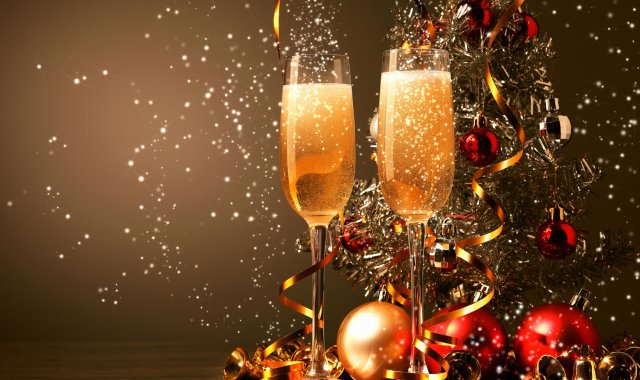